HIV Epidemiologic SituationDKI Jakarta Province2014 - 2016
1
Map of Population Density, 2015
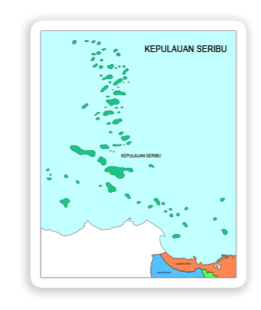 Jakarta Utara
Jakarta Barat
Jakarta Pusat
Jakarta Timur
Jakarta Selatan
2
Source: Jakarta Dalam Angka 2016, BPS Provinsi DKI Jakarta, 2016
[Speaker Notes: Menampilkan peta kepadatan penduduk menurut kab/kota di provinsi…....., tahun dan sumber datanya]
Size Estimation of Key Affected PopulationsYear 2012
Source: Estimasi Jumlah Populasi Kunci Terdampak HIV Tahun 2012, Kemenkes RI
3
[Speaker Notes: NOTE
Agar diupdate sesuai dengan estimasi terbaru tahun 2016 – belum tersedia Estimasi 2016 yang sudah resmi dipublikasi]
Trend of Reported HIV Cases, 2011-2016
Source: Laporan Situasi Perkembangan HIV-AIDS dan PIMS di Indonesia Triwulan III Tahun 2016, Kemenkes RI (year 2011-2015) dan SIHA Dinkes Prov. DKI Jakarta retrieved on 31 January 2017 (year 2016)
4
Reported HIV Cases by Gender, 2011-2016
5
Source: SIHA Dinkes Provinsi DKI Jakarta retrieved on 31 January 2017 – HIV Testing Report
Reported HIV Cases by Age Group, 2011-2016
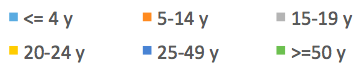 6
Source: SIHA Dinkes Provinsi DKI Jakarta retrieved on 31 January 2017 – HIV Testing Report
Reported HIV Cases by Transmission Model, 2011-2016
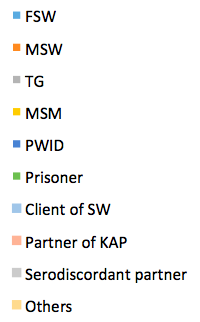 7
Source: SIHA Dinkes Provinsi DKI Jakarta retrieved on 31 January 2017 – HIV Testing Report
[Speaker Notes: NOTE
Warna dalam grafik tidak sesuai dengan yang ada di slide sewaktu dilakukan slide show. Kenapa ya? – kelompok yang 0% dihapus “0%”-nya krn kategorinya sangat banyak (per Kelompok Risiko dr Lap KTHIV)

- Proporsinya berbeda setiap tahunnya, mohon dapat dicek kembali datanya – sesuai data yang ditarik dr SIHA]
Distribution of Reported HIV cases by district, 2011- 2015
2013
2011
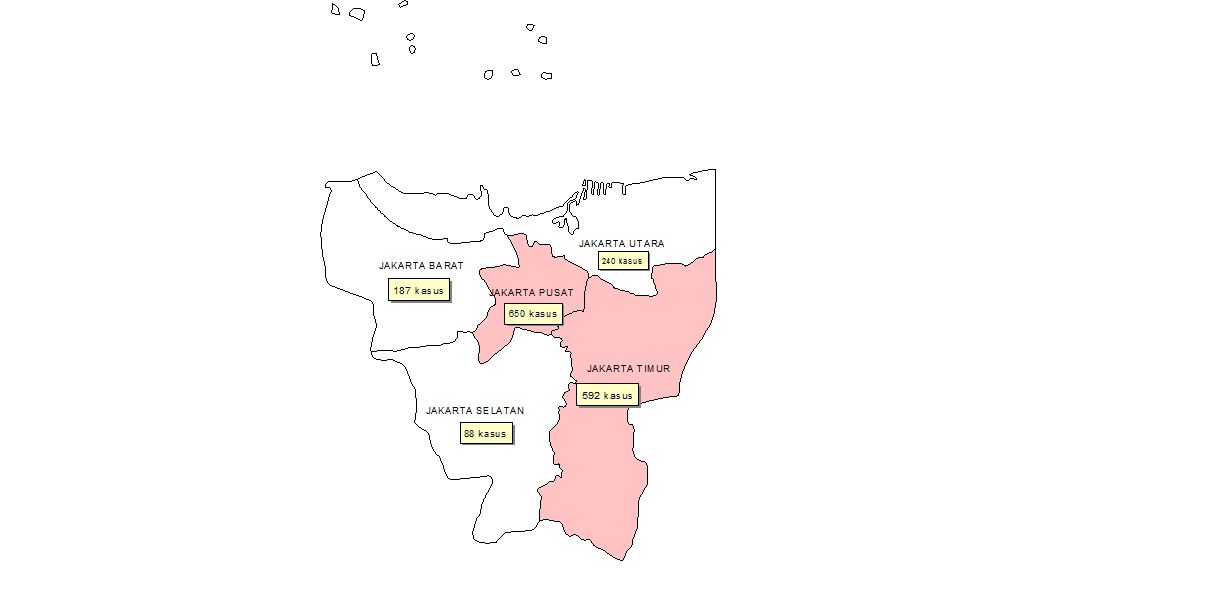 2012
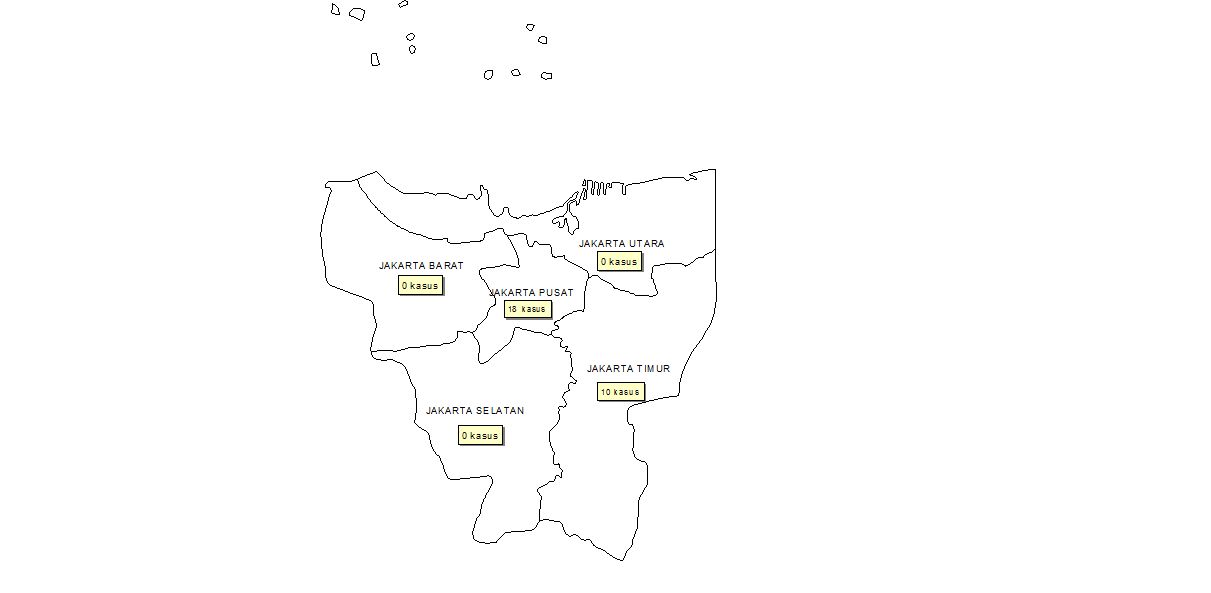 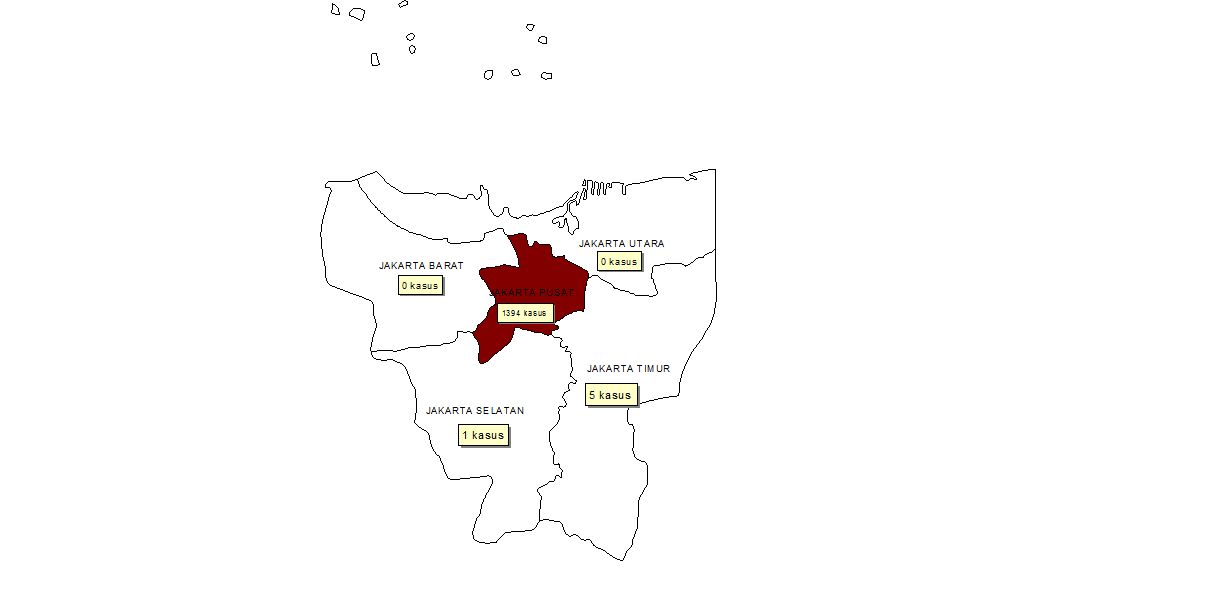 2014
2015
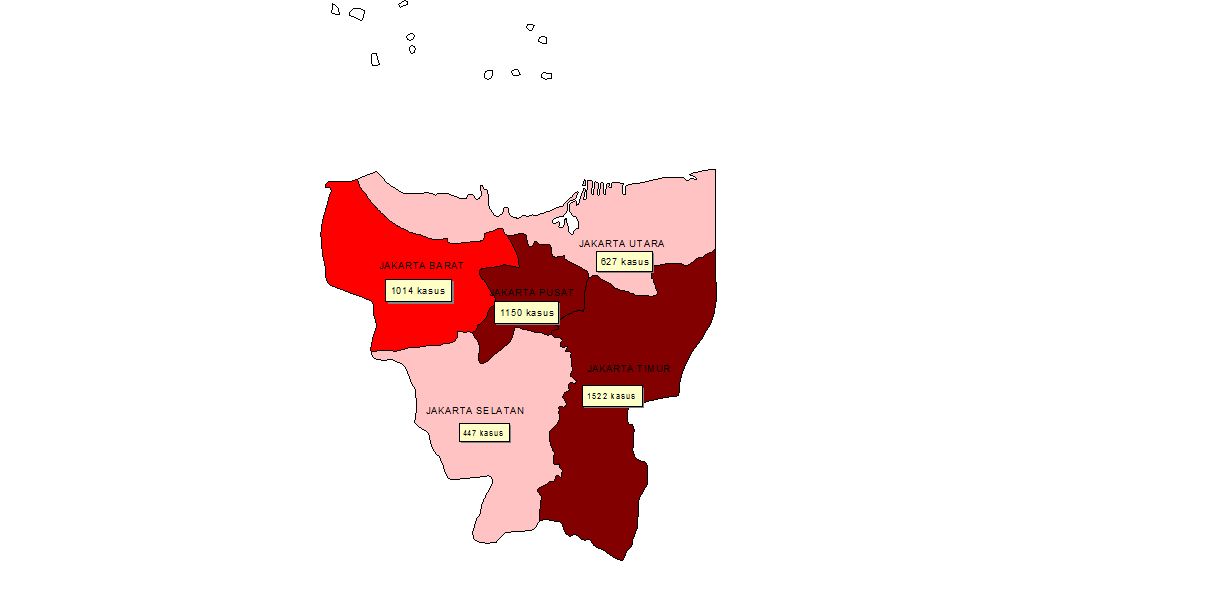 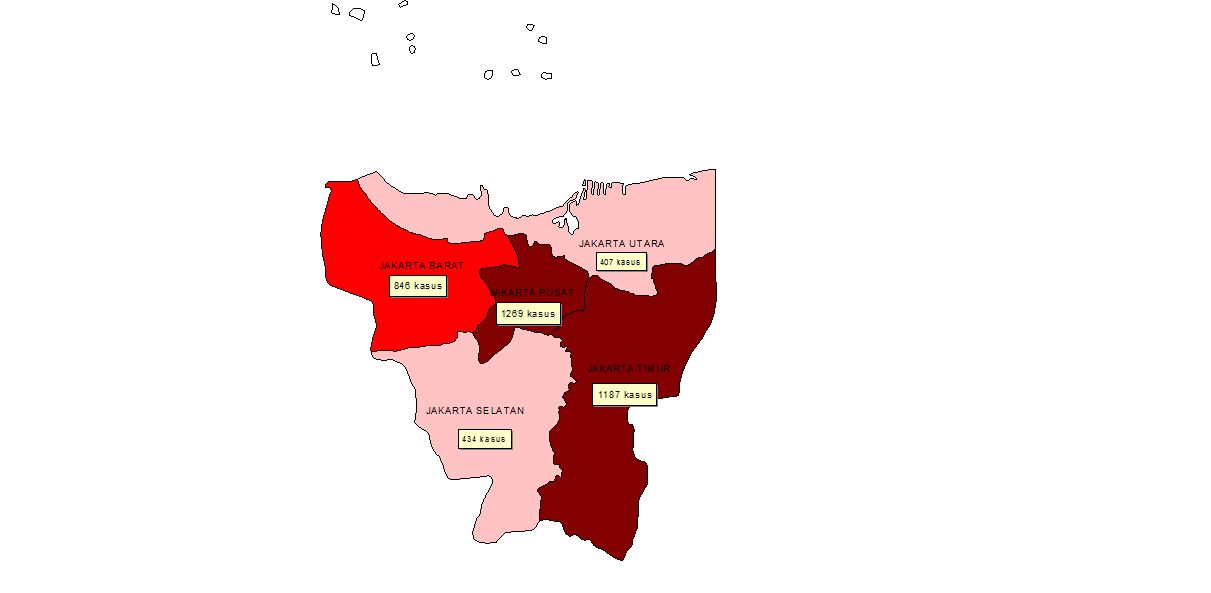 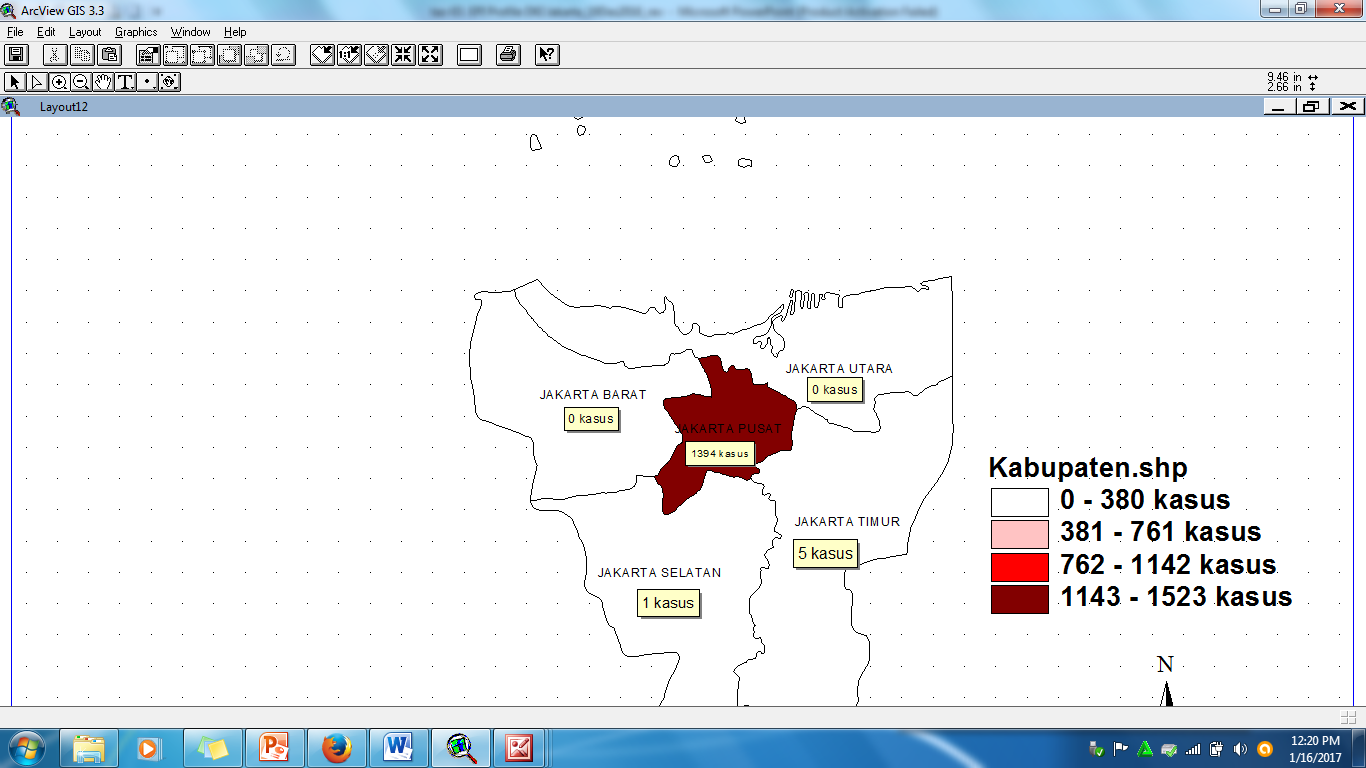 8
Source: SIHA Dinkes Provinsi DKI Jakarta retrieved on 8 Desember 2016 – HIV Testing Report
[Speaker Notes: menyajikan distribusi kasus HIV dari pelaporan KT menurut kab/kota dalam bentuk PETA]
HIV Testing and Treatment Cascade in DKI Jakarta (all population)
Source: SIHA Dinkes Provinsi DKI Jakarta retrieved on 31 January 2017. “HIV Diagnosed” is from National HIV-AIDS and STI Situation Report, 3rd  Quarter 2016, MoH and HIV Testing Report. “In HIV Care”, “Ever  ART”, and “On ART are from treatment report (LBPHA).
9
[Speaker Notes: menyajikan HIV testing and treatment cascade 2014-2015 di provinsi.
Jika data tersedia dapat dianalisis berdasarkan POPULASI KUNCI]
HIV Testing and Treatment Cascade in DKI Jakarta (all population)
Source: SIHA Dinkes Provinsi DKI Jakarta retrieved on 31 January 2017. “HIV Diagnosed” is from National HIV-AIDS and STI Situation Report, 3rd  Quarter 2016, MoH and HIV Testing Report. “In HIV Care”, “Ever  ART”, and “On ART are from treatment report (LBPHA).
10
[Speaker Notes: menyajikan HIV testing and treatment cascade 2014-2015 di provinsi.
Jika data tersedia dapat dianalisis berdasarkan POPULASI KUNCI]
HIV Testing and Treatment Cascade in DKI Jakarta (among FSWs)
Source: SIHA Dinkes Provinsi DKI Jakarta retrieved on 31 January 2017. “HIV Diagnosed” is from National HIV-AIDS and STI Situation Report, 3rd  Quarter 2016, MoH and HIV Testing Report. “In HIV Care”, “Ever  ART”, and “On ART are from treatment report (LBPHA).
11
[Speaker Notes: menyajikan HIV testing and treatment cascade 2014-2015 di provinsi.
Jika data tersedia dapat dianalisis berdasarkan POPULASI KUNCI]
HIV Testing and Treatment Cascade in DKI Jakarta (among FSWs)
Source: SIHA Dinkes Provinsi DKI Jakarta retrieved on 31 January 2017. “HIV Diagnosed” is from National HIV-AIDS and STI Situation Report, 3rd  Quarter 2016, MoH and HIV Testing Report. “In HIV Care”, “Ever  ART”, and “On ART are from treatment report (LBPHA).
12
[Speaker Notes: menyajikan HIV testing and treatment cascade 2014-2015 di provinsi.
Jika data tersedia dapat dianalisis berdasarkan POPULASI KUNCI]
HIV Testing and Treatment Cascade in DKI Jakarta (among TGs)
Source: SIHA Dinkes Provinsi DKI Jakarta retrieved on 31 January 2017. “HIV Diagnosed” is from National HIV-AIDS and STI Situation Report, 3rd  Quarter 2016, MoH and HIV Testing Report. “In HIV Care”, “Ever  ART”, and “On ART are from treatment report (LBPHA).
13
[Speaker Notes: menyajikan HIV testing and treatment cascade 2014-2015 di provinsi.
Jika data tersedia dapat dianalisis berdasarkan POPULASI KUNCI]
HIV Testing and Treatment Cascade in DKI Jakarta (among TGs)
Source: SIHA Dinkes Provinsi DKI Jakarta retrieved on 31 January 2017. “HIV Diagnosed” is from National HIV-AIDS and STI Situation Report, 3rd  Quarter 2016, MoH and HIV Testing Report. “In HIV Care”, “Ever  ART”, and “On ART are from treatment report (LBPHA).
14
[Speaker Notes: menyajikan HIV testing and treatment cascade 2014-2015 di provinsi.
Jika data tersedia dapat dianalisis berdasarkan POPULASI KUNCI]
HIV Testing and Treatment Cascade in DKI Jakarta (among MSM)
Source: SIHA Dinkes Provinsi DKI Jakarta retrieved on 31 January 2017. “HIV Diagnosed” is from National HIV-AIDS and STI Situation Report, 3rd  Quarter 2016, MoH and HIV Testing Report. “In HIV Care”, “Ever  ART”, and “On ART are from treatment report (LBPHA).
15
[Speaker Notes: menyajikan HIV testing and treatment cascade 2014-2015 di provinsi.
Jika data tersedia dapat dianalisis berdasarkan POPULASI KUNCI]
HIV Testing and Treatment Cascade in DKI Jakarta (among MSM)
Source: SIHA Dinkes Provinsi DKI Jakarta retrieved on 31 January 2017. “HIV Diagnosed” is from National HIV-AIDS and STI Situation Report, 3rd  Quarter 2016, MoH and HIV Testing Report. “In HIV Care”, “Ever  ART”, and “On ART are from treatment report (LBPHA).
16
[Speaker Notes: menyajikan HIV testing and treatment cascade 2014-2015 di provinsi.
Jika data tersedia dapat dianalisis berdasarkan POPULASI KUNCI]
HIV Testing and Treatment Cascade in DKI Jakarta (among PWID)
Source: SIHA Dinkes Provinsi DKI Jakarta retrieved on 31 January 2017. “HIV Diagnosed” is from National HIV-AIDS and STI Situation Report, 3rd  Quarter 2016, MoH and HIV Testing Report. “In HIV Care”, “Ever  ART”, and “On ART are from treatment report (LBPHA).
17
[Speaker Notes: menyajikan HIV testing and treatment cascade 2014-2015 di provinsi.
Jika data tersedia dapat dianalisis berdasarkan POPULASI KUNCI]
HIV Testing and Treatment Cascade in DKI Jakarta (among PWID)
Source: SIHA Dinkes Provinsi DKI Jakarta retrieved on 31 January 2017. “HIV Diagnosed” is from National HIV-AIDS and STI Situation Report, 3rd  Quarter 2016, MoH and HIV Testing Report. “In HIV Care”, “Ever  ART”, and “On ART are from treatment report (LBPHA).
18
[Speaker Notes: menyajikan HIV testing and treatment cascade 2014-2015 di provinsi.
Jika data tersedia dapat dianalisis berdasarkan POPULASI KUNCI]
ARV Services in DKI Jakarta
Source: SIHA Dinkes Provinsi DKI Jakarta
19
[Speaker Notes: menyajikan HIV testing and treatment cascade 2014-2015 di provinsi.
Jika data tersedia dapat dianalisis berdasarkan POPULASI KUNCI]